NACDD Policy UpdateMay 18, 2022
Erin Prangley, Director, Public PolicyNational Association of Councils on Developmental Disabilities
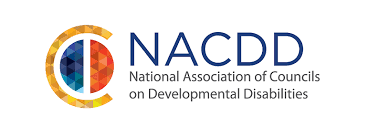 Statement from the Consortium for Constituents with Disabilities on the 
Deadly Shootings in Buffalo, New York and Laguna Woods, California
CCD mourns the recent racially motivated murders of 10 Black Americans in Buffalo, New York and 1 Asian American in Laguna Woods, California. These murders as well as 8 individuals who were injured reflect the continued proliferation of targeted hate in our country and its devastating consequences. While it is unknown if the victims had disabilities, these violent vengeful attacks first and foremost, end innocent lives prematurely and harm all Black and Asian Americans including those with disabilities. CCD acknowledges that discrimination and violence are rooted in white supremacy and this nation’s history. We stand in solidarity with those demanding justice and who reject systemic and structural oppression, misogyny, and racism.
Here are some initial resources that we hope are helpful. 
Resources and Support for Victims in Buffalo, New York from the Department of Justice (DOJ) Office of Justice Programs (OJP) Office for Victims of Crime (OVC) at https://ovc.ojp.gov/resources-and-support-victims-buffalo-new-york
Resources and Support for the Victims in Laguna Woods, California from OVC at https://ovc.ojp.gov/resources-and-support-victims-laguna-woods-california
Leadership Conference on Civil and Human Rights (LCCHR) Statement on the Deadly Shooting in Buffalo at https://civilrights.org/2022/05/14/the-leadership-conference-statement-on-the-deadly-shooting-in-buffalo/
LCCHR-hosted Humanity Over Hate Forum on Thursday, May 19 at 4pm. For more info and to register go to https://us06web.zoom.us/webinar/register/WN_MFTtSLqXQ-2DCpeQWTup5w
National Immigration Forum’s “The ‘Great Replacement’ Theory, Explained” (URL: https://immigrationforum.org/wp-content/uploads/2021/12/Replacement-Theory-Explainer-1122.pdf
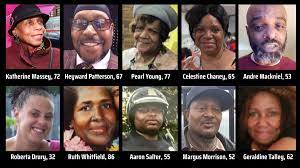 Legislative Update
Action Alert: Sen. Murphy "Dear Colleague"
Sample email: 

Dear [Staffer]: We are extremely grateful to Sen. Chris Murphy (CT) for sending a “Dear Colleague” letter to senators asking them to sign on to a letter to the Appropriations Committee in support of our funding request for the DD Act programs – University Centers on Developmental Disabilities (UCEDD), Protection and Advocacy System (P&A), Development Disabilities Councils (DD Council), and Projects of National Significance (PNS). Sen. Murphy’s goal is to have a strong bi-partisan list of signatures on the letter. The deadline for signatures is this Friday, May 20, after which time Sen. Murphy will submit the request to the Appropriations Committee.

I've attached our [latest newsletter, annual report, etc.] so you can see the important work we do with this funding. Offices can sign on by  clicking this link: 
https://quill.senate.gov/letters/letter/5428/opt-in/view/ad9009d5-4425-47c1-a1be-1d3866fedcd1/
Action Steps:1) Check the list on next slide to see if your senators have already signed on to the letter. 

2) Contact your senator(s) and let them know that Sen. Murphy has circulated a “dear colleague” sign-on letter in support of DD Councils.

3) Use sample email as a template.
Already signed on – No need to call.​
Baldwin (WI)​Blumenthal (CT)​Brown (OH)​Cantwell (WA)​Cardin (MD)​Hassan (NH)​Kaine (VA)​Klobuchar (MN)​Merkley (OR)​Murphy (CT)​Reed (RI)​Schatz (HI)​Shaheen (NH)​Sinema (AZ)​Van Hollen (MD)​
Signed last year but have not signed on to this letter yet – These are priority offices.​​
Booker (NJ)​​
Casey (PA)​​Cortez Masto (NV)​​Duckworth (IL)​​Gillibrand (NY)​​Hirono (HI)​​Markey (MA)​​Padilla (CA)​​Rosen (NV)​​Sanders (VT)​​Smith (MN)​​Tester (MT)​​Warnock (GA)​​Warren (MA)​​
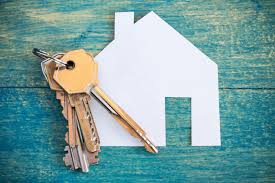 White House “Housing Supply Action Plan”
What?  outlining actions that will help close America’s housing supply shortfall in 5 years, starting with the creation and preservation of hundreds of thousands of affordable housing units in the next three years. ​​
Why is this important to people with I/DD? People with disabilities continue to face higher rates of housing insecurity. ​
Opportunity for Advocacy? Educate your housing agency on the needs of people with disabilities for housing that is affordable and accessible. Ask your state housing agency to how your state will take advantage of the new housing funding.

Additional resources:  
Housing Supply Action Plan at https://www.whitehouse.gov/briefing-room/statements-releases/2022/05/16/president-biden-announces-new-actions-to-ease-the-burden-of-housing-costs/  

Housing statistics and fact by state at https://nlihc.org/housing-needs-by-state 

HCBS Waiver Waitlist by state (2020) at https://bit.ly/3FN0VgE  

CAP "Recognizing and Addressing Housing Insecurity for Disabled Renters," May 21, 2021 at https://www.americanprogress.org/article/recognizing-addressing-housing-insecurity-disabled-renters/
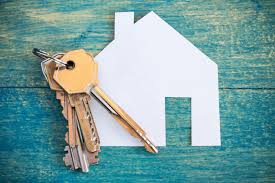 Next Public Policy Committee Meeting
Thursday, June 3, 2pm Eastern
Join Zoom Meeting https://us02web.zoom.us/j/82156490017
Meeting ID: 821 5649 0017
One tap mobile
+13017158592,,82156490017# US (Washington DC)
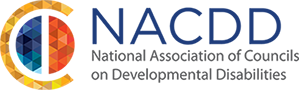